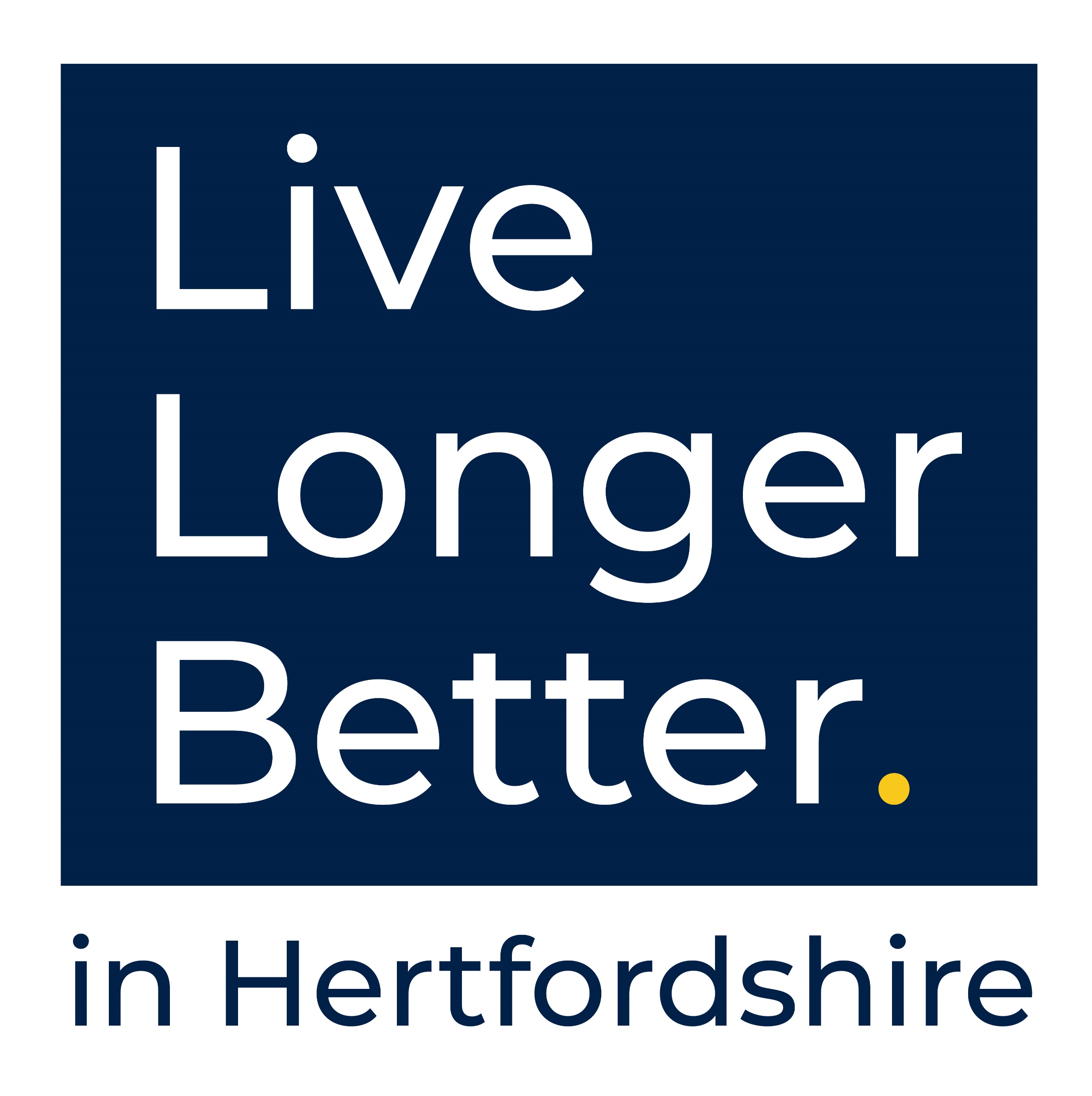 Achievements so far…
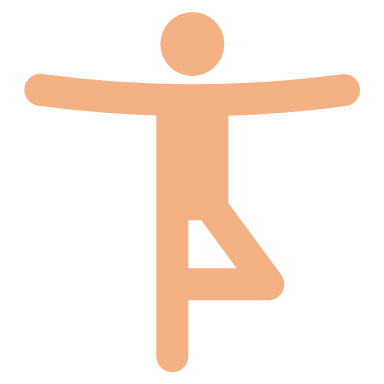 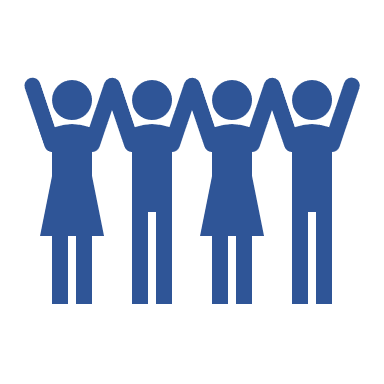 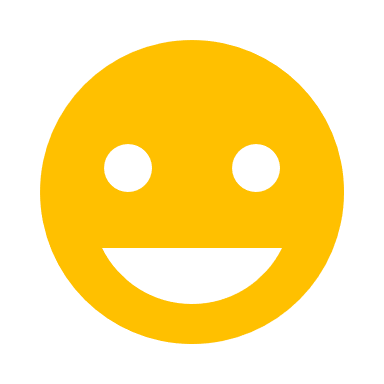 7,549 strength and balance class attendances
99.1% participants improved wellbeing
989 Revolutionists
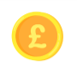 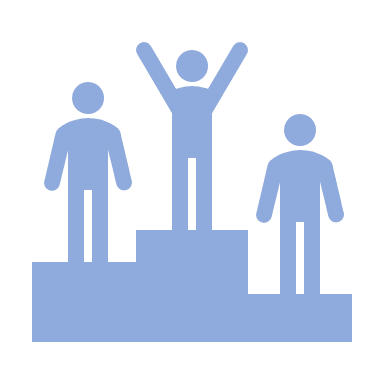 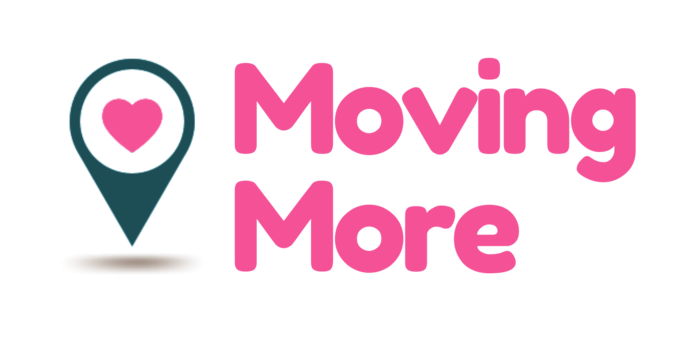 Circa 8,000 activities listed
£169,863 funding secured for community projects
90 Champions
[Speaker Notes: Revolutionists = people on our newsletter since 2021 launch 
S&B attendances = since March 2022
Wellbeing = from S&B feedback report
Funding secured = via the professional bid writer that we offer to local organisations to get a free LLB bid to National Lottery or Sport England. So national money, brought into Hertfordshire via our bid writer. 
Champions = signed up for the LLB training. A key area for us to grow.]